Ki-kare testiBBY606 Araştırma YöntemleriGüleda Doğan
Ki-kare testi
Ki-kare ilişki testi
Parametrik mi nonparametrik mi?
Varsayımlar test edilmiyor
Sıralama/sınıflama ölçüm düzeyinde toplanmış değişkenlerin ilişki testi
Çapraz tablo
2
Öğrencinin okuduğu okul türü sosyo-ekonomik durumuna göre farklılık gösterir mi?
Öğrencinin okuduğu okul türü ile sosyo-ekonomik durumu arasında bir ilişki var mıdır?
Okul türü
Devlet, özel
Sınıflama ölçeği
Sosyo-ekonomik durum
Düşük, orta, yüksek
Sıralama ölçeği
3
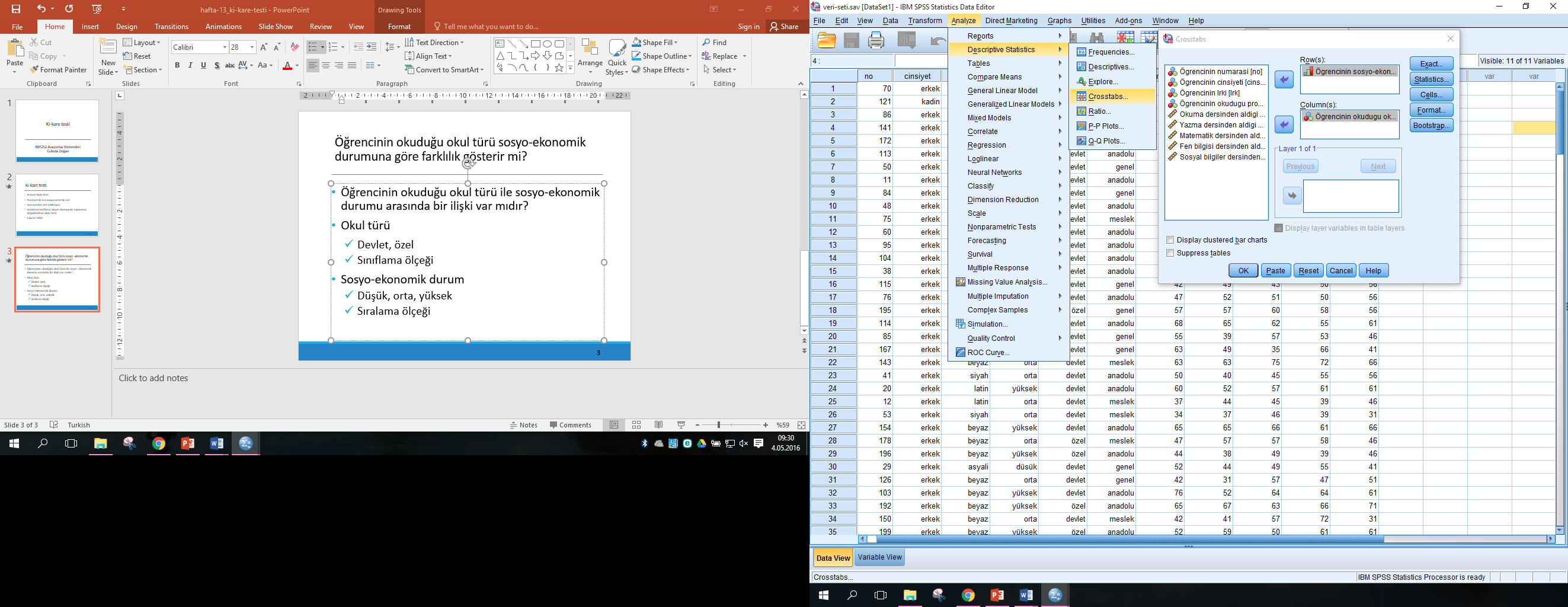 4
[Speaker Notes: Ki-kare testinin SPSS’te uygulanması]
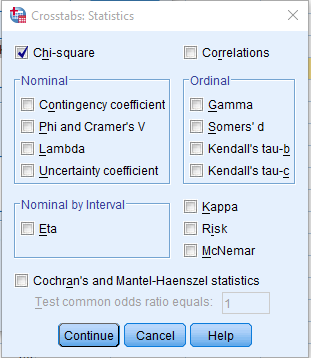 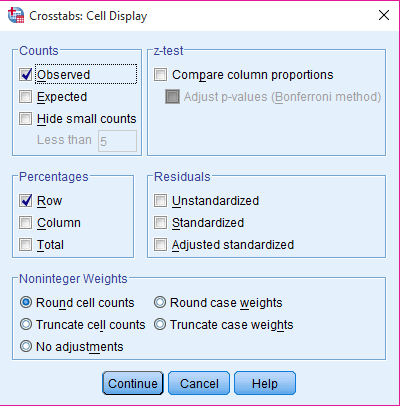 5
[Speaker Notes: Ki-kare testinin SPSS’te uygulanması]
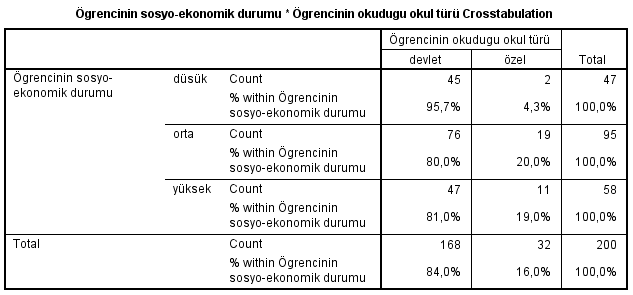 6
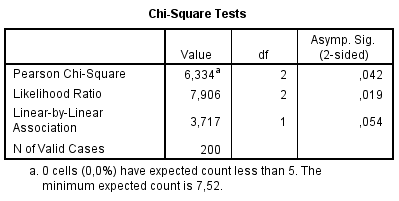 Araştırma hipotezi: Öğrencilerin okudukları okul türü sosyo-ekonomik durumlarına göre farklılık gösterir.
p = 0,042 < 0,05   Araştırma hipotezi kabul edilir
7
[Speaker Notes: Tablonun altındaki notta beklenen sıklığı 5’in altında olan gözelerin yüzdesi verilir.
Bu oran %20 ve daha büyük ise ki-kare testinin uygulanmaması gerekir.]
Test sonucunun yorumlanması
Öğrencilerin okudukları okul türü sosyo-ekonomik durumlarına göre %95 güven düzeyinde istatistiksel açıdan anlamlı farklılık göstermektedir (χ2=6,334; p<0,05). Düşük, orta ve yüksek sosyal statüde olanların her birinde devlet okuluna gidenlerin oranı %80 ve üzeridir. Ancak düşük sosyal statüde olanlardan devlet okuluna gidenlerin oranı en fazladır (yaklaşık %96).
8